식품산업 과제와 발전방안
세계화에 대한 대비
FTA .확산과 시장개방의 확대: 국경 없는 소비

클러스터 구축

 국내 농업 생산 효율성의 증대
- eg. 네덜란드 푸드밸리


 

국내외 식품 원재료 조달의 원활화
글로벌 식품기업의 영향력 강화
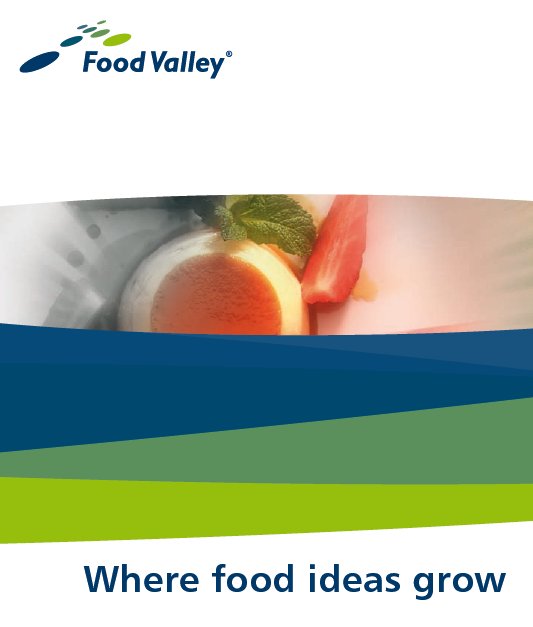 [Speaker Notes: 네덜란드 푸드밸리의 개요 및 현황

지역: 바헤닝엔시 중심
업체수: 1500여개
매출:470억유로(59조원)
수출:290억달러(매출60%)
고용창출:70만명
연구기관:바헤닝엔대학 NIZO 식품연구소, Rikilt 식품안전연구소
연구인력:1만명
푸드밸리창업지원센터]
식품안전의 확보-HACCP제도 정착 및 강화
HACCP
(Hazard Analysis and Critical Control Point): 
식품의 원재료 생산에서부터 제조, 가공, 보존, 조리 및 유통단계를 거쳐 최종소비자가 섭취하기 전까지 각 단계에서 위해 물질이 해당식품에 혼입되거나 오염되는 것을 사전에 방지하기 위하여 발생할 우려가 있는 위해요소를 규명하고 이들 위해요소 중에서 최종 제품에 결정적으로 위해를 줄 수 있는 공정, 지점에서 해당 위해요소를 중점적으로 관리하는 위생관리 시스템
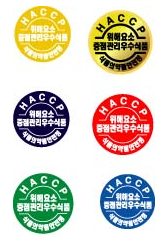 [Speaker Notes: `해썹´ 또는 `해십´ 이라 부르며 우리나라에서는 1995년 12월에 도입하면서 식품위생법에서 `식품위해요소중점관리기준´이라고 한다. 
HACCP은 최종 제품을 검사하여 안전성을 확보하는 개념이 아니라 식품의 생산 유통 소비의 전 과정을 통하여 지속적으로 관리함으로써 제품 또는 식품의 안전성(Safety)을 확보하고 보증하는 예방차원의 개념이다. 따라서 HACCP은 식중독을 예방하기 위한 감시활동으로 식품의 안전성, 건전성 및 품질을 확보하기 위한 계획적 관리시스템이라 할 수 있다.
HACCP은 NASA(미항공우주국)의 요청으로 1959년 필스버리(Pillsbury)사가 우주식에 적합하게 개발 한 것으로, 무중력 상태에서 병원균 혹은 생물학적 독소가 전혀 없는 식품을 만들기 위한 것이었다. 무균식품을 만들기 위해서는 전체공정, 원료, 환경 및 종업원들에 대한 위생관리가 철저하여야 한다. 안전한 우주식량을 만들기 위해 필스버리사와 미육군 나틱(Natick) 연구소가 공동으로 HACCP를 실시한 것이 최초이며, 1980년대에 일반화 되었다. 우리나라는 1995년 12월 29일 식품위생법에 HACCP제도를 도입하여 식품의 안전성 확보, 식품업체의 자율적이고 과학적 위생관리 방식의 정착과 국제기준 및 규격과의 조화를 도모하고자 식품위생법 제 32조에 위해요소중점관리기준에 대한 조항을 신설하였다. 현재는 법개정에 따라 48조로 변경 됐다. 우리나라 HACCP 관련 고시를 보면 HACCP 시스템에 의한 식품 위생관리는 물론 전제가 되는 시설설비 등의 일반적 위생관리를 실천함으로써 종합적으로 위생관리 할 수 있는 식품의 제조·가공·조리방법을 의미하고 있다.HACCP은 위해분석(HA : Hazard Analysis)과 중요관리점(CCP : Critical Control Point)으로 구성되어 있다. HA는 위해 가능성이 있는 요소를 전공정의 흐름에 따라 분석·평가하는 것이고, CCP는 확인된 위해 중에서 중점적으로 다루어야 할 위해요소를 의미한다. HACCP는 전 공정에서 CCP를 설정하여 각 CCP의 지점에서 설정된 기준에 따라 이를 관리하여 해당 위해를 사전에 예방하며 식품의 안전성을 확보한다.HACCP은 국제식품규격위원회(codex)에 규정된 12단계와 7원칙으로 현장에 적용되고 있다 [출처] HACCP [Hazard Analysis and Critical Control Point ] | 네이버 백과사전]
식품안전의 확보-농산물이력추적제 강화
농산물이력추적제의 장점

-농산물의 속성정보 제공으로 인한 신뢰성 증대

-생산자에 대한 책임성 부여

-생산 정보 관리의 유용성

-소비자의 효용에 긍정적 영향
환경에 대한 고려
유기농 제품 관리 강화






로하스의 의미 인식
-LOHAS(Lifestyle of Health and Sustainability):
2000년대 미국판 웰빙 트렌드 개념, 웰빙에 비해 사회성이 강조되며 후대를 생각하여 지속가능한 소비를 강조
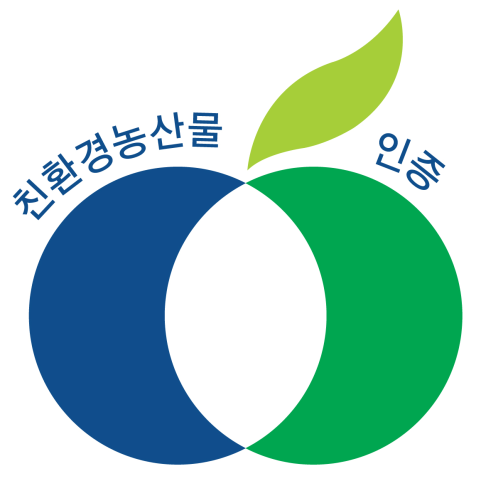 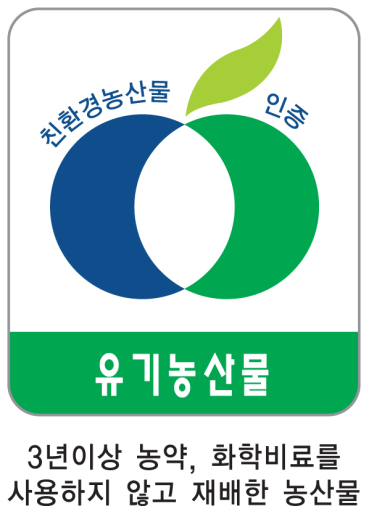 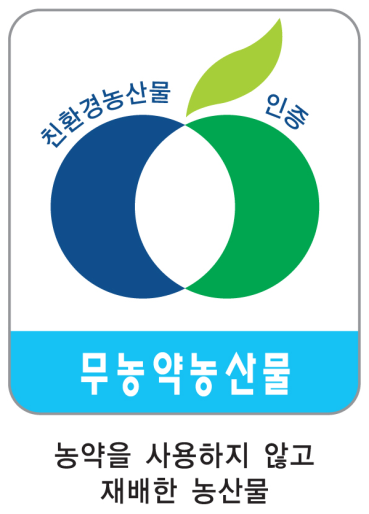 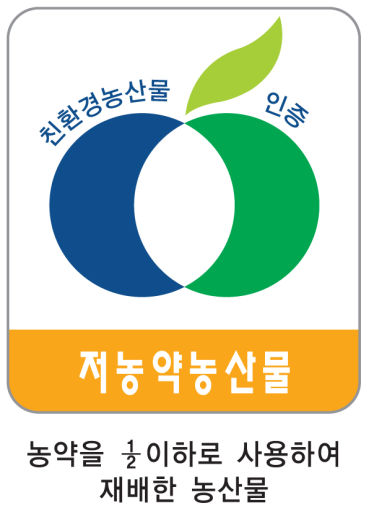 홍보방식의 변화
양방향 커뮤니케이션의 가치 인식
 - 프로슈머 제도의 적극적 활용
 - SNS의 정보확산력을 이용한 저비용 고효과의 고효율 홍보방식 도입 

<트위터를 이용한 
마케팅의 성공사례
“Kogi BBQ” >
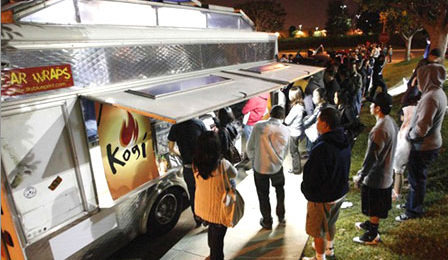 [Speaker Notes: Kogi BBQ: 미국 LA지역에서 한국식 타코를 판매하는 이동식 트럭

트위터를 이용하여 다음 행선지를 알림으로써, 소비자가 시간을 허비하지 않고 쉽게 음식을 구매할 수 있도록 함
소비자들이 자발적으로 Kogi의 행선지를 친구들이나 지인들에게 알리기 시작했고, 대신하여 홍보를 하거나 노래를 만들기도 함.
항상 이동해 다님에도 그들의 행선지에는 항상 7~800명의 손님들이 붐빔]
식품산업구조의 재편
고부가가치 서비스 산업화를 위한 외식산업 육성
 - 외식관련 정보조사 및 전문인력 양성을 통한 기반구축
 - 소비자 요구에 부응하는 다양한 음식개발 및 컨텐츠 개발
 - 선진국 수준의 서비스 제공
 - 산지와 계약재배 등 직거래 확대를 통한 유통구조 계열화
 - 경쟁력 있는 외식업체의 규모화 및 대형화 유도
 - 규격화된 식자재 유통을 위한 기준 제정
식품산업구조의 재편
식품의 해외진출을 위한 기반조성
 - 한식표준화 및 해외진출 대표품목 발굴
 - 수출전문 식품클러스터 구축
 - 전통식품 세계명품화를 위한 표준화 및 글로벌스탠드화
 - 전통음식의 우수성을 알릴 수 있는 홍보강화
 - 해외시장의 한식에 대한 실태조사 및 자료구축
식품산업의 과제와 발전방안 – 식품산업 발전방안
식품산업 전망
식품소비는 편리성, 맛 그리고 건강을 중시하는 방향으로 변화
 식품이 고부가가치 및 다 가치 개념으로 변화하여 식품의 기능과 영역확대
 선진국들은 식품산업 경쟁력 강화를 통하여 세계시장 진출확대에 열중
 글로벌화와 더불어 로컬화를 강조하는 노력도 발생
 글로벌 식품기업들은 과감한 R&D투자와 유통 네트워크 및 브랜드파워를    
   통하여 식품시장 잠식확대
 자국음식의 세계화를 통하여 이미지 제고 및 부가가치 창출을 통하여 식품
   문화 수출에도 주력
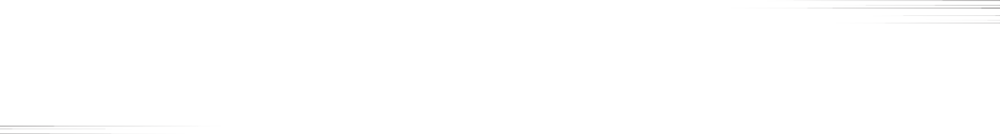 Thank You